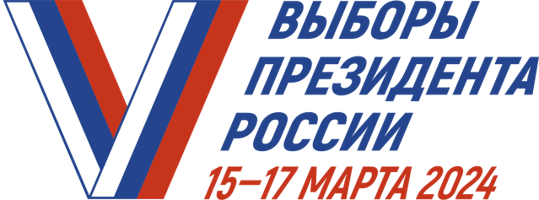 ИнформУИК
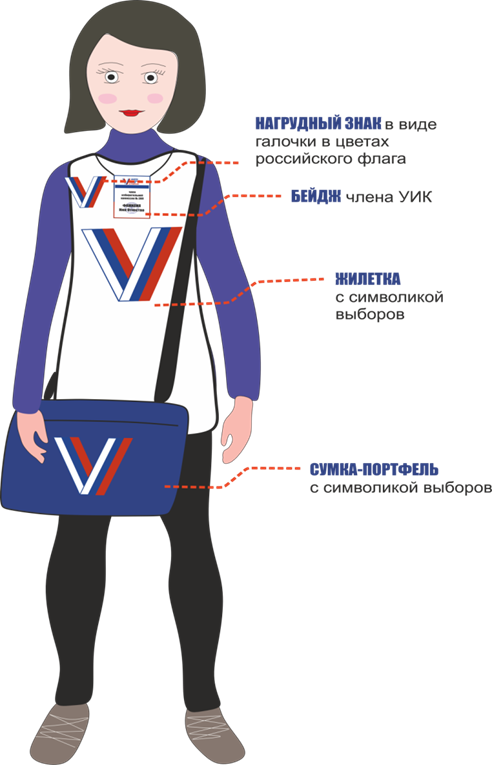 ПРОМОПРОДУКЦИЯ: 
жилет, сумка, бейдж для каждого обходчика
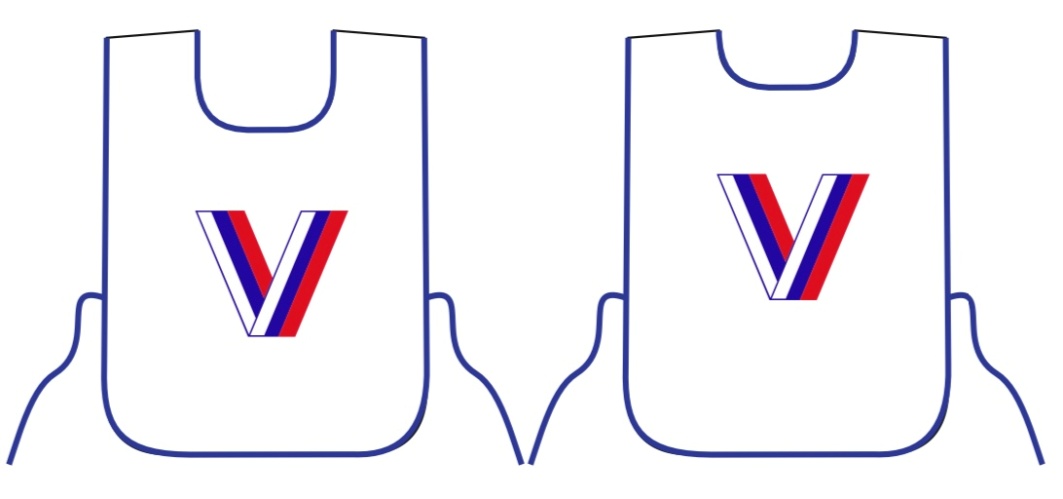 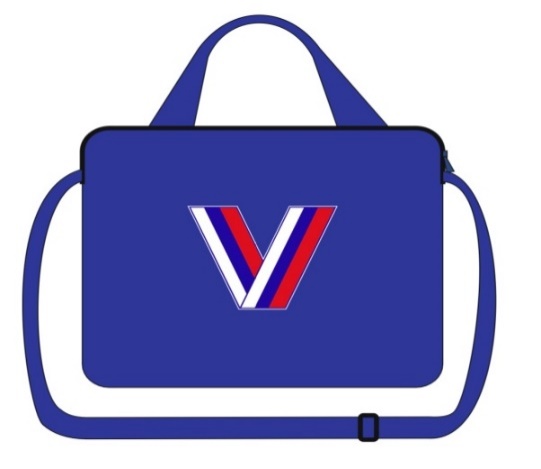 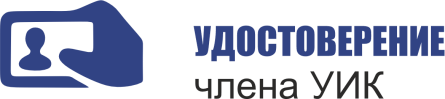